Veřejná službaod 1.2.2017
Žádost o organizování veřejné služby  1/4
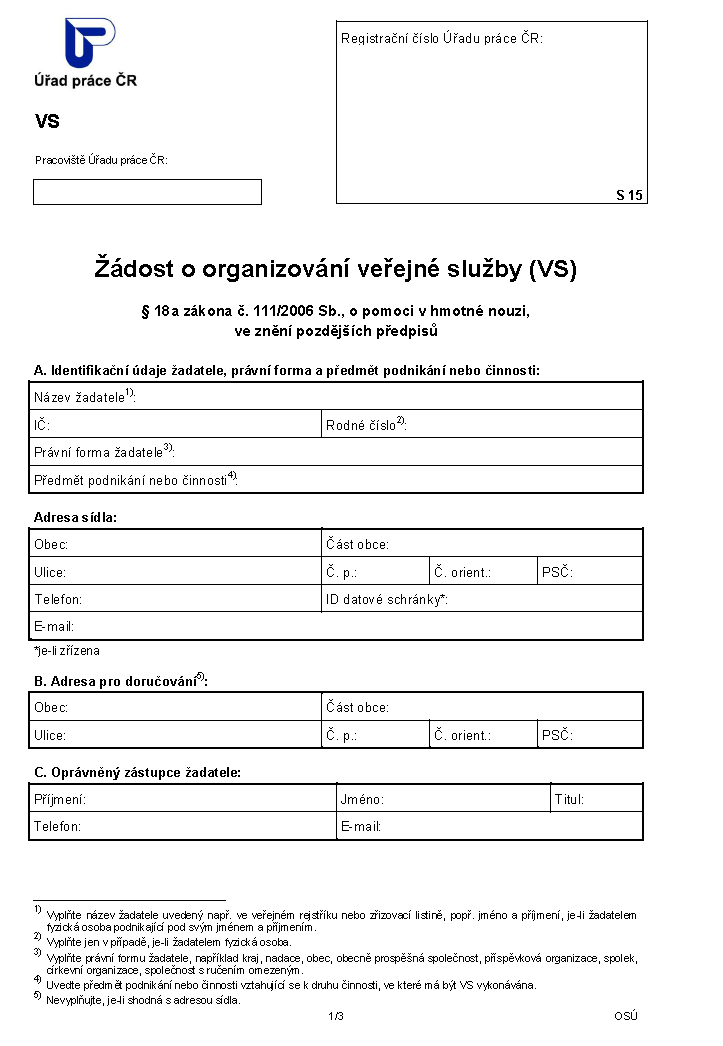 Žádost o organizování veřejné služby  2/4
Žádost o organizování veřejné služby  3/4
Žádost o organizování veřejné služby/charakteristika vytvářených pozic  4/4
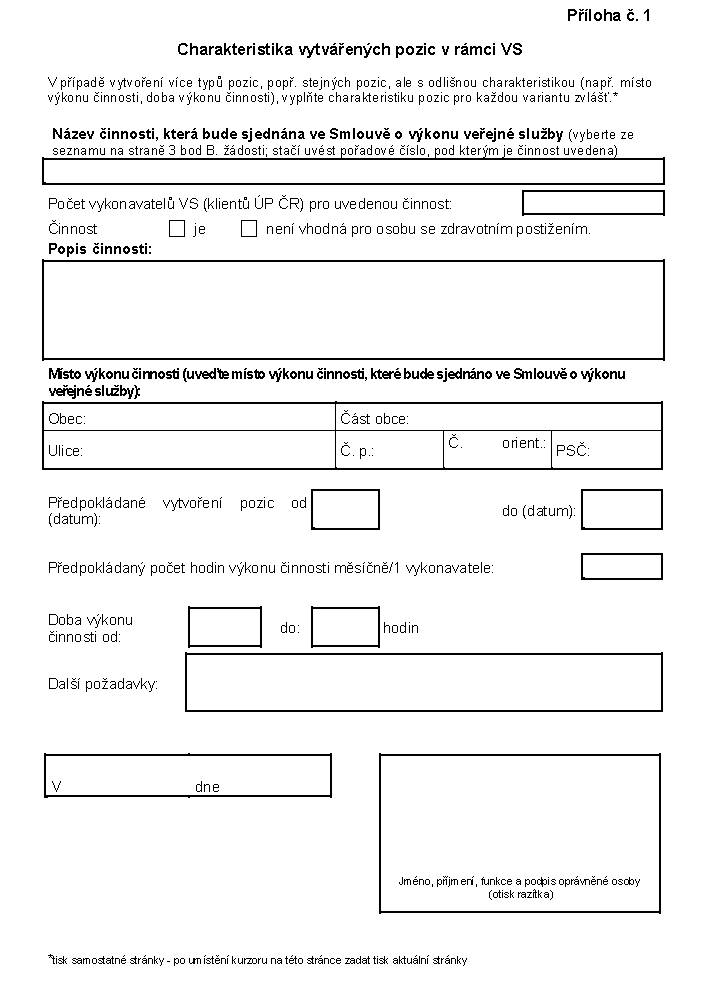 Potvrzení o výkonu činností ve veřejném zájmu
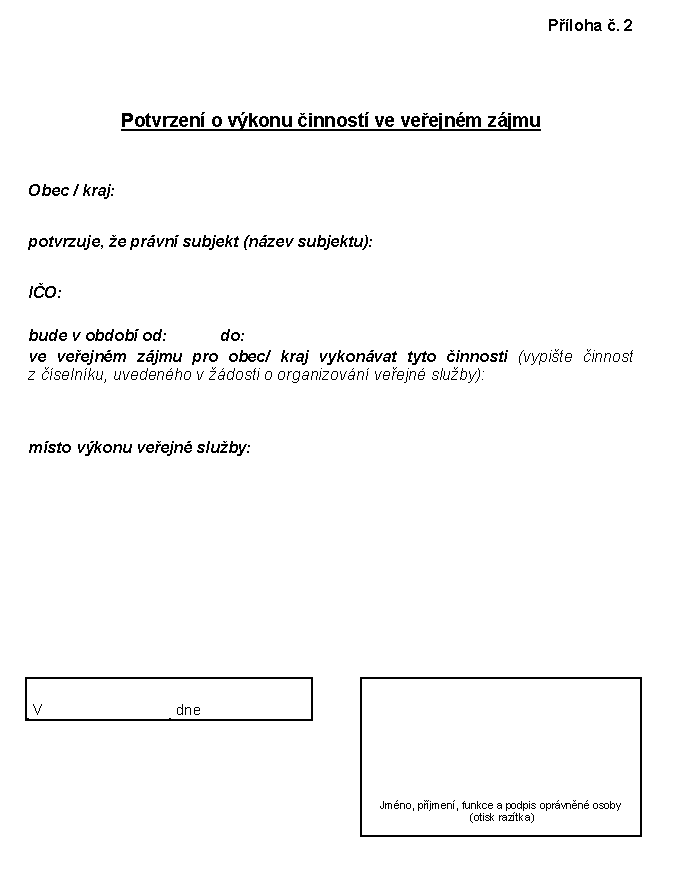 Smlouva o organizování veřejné služby  1/4
Smlouva o organizování veřejné služby  2/4
Smlouva o organizování veřejné služby  3/4
Smlouva o organizování veřejné služby  4/4
Dohoda o výkonu veřejné služby  1/2
Dohoda o výkonu veřejné službyy  2/2
Žádost o příspěvek na úhradu ochranných pomůcek a pracovních prostředků
Evidence vykonavatelů veřejné služby – měsíční – vedoucí vybraného kontaktního pracoviště
Evidence docházky vykonavatele veřejné služby
Odstoupení od dohody výkonu veřejné služby
Kontakty na zaměstnance ÚP Kontaktního pracoviště Přerov
Odkaz na stránky MPSV
http://portal.mpsv.cz/sz/zamest/kestazeni
Děkujeme za pozornost.